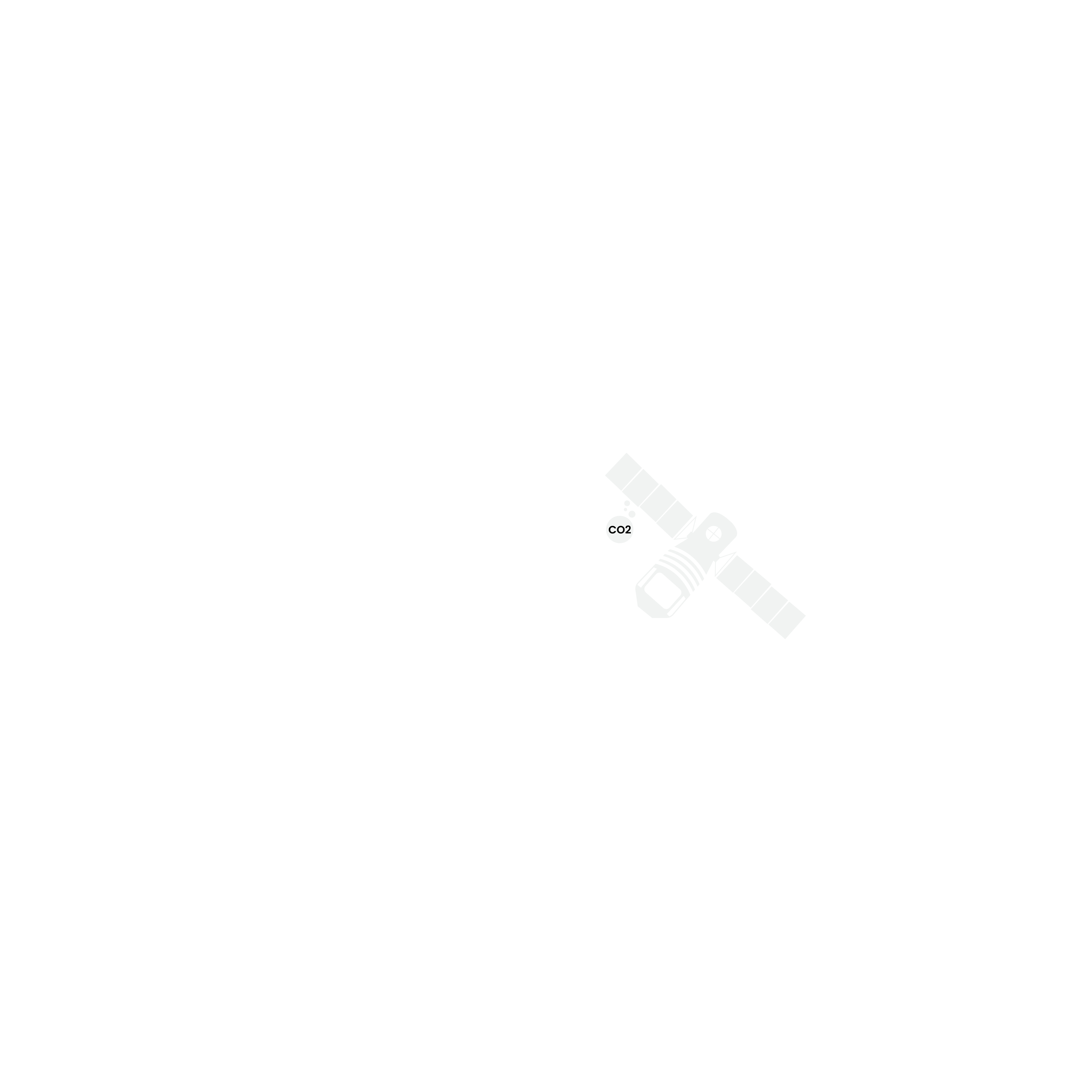 From Peril to Progress: Earth Observation Strategies in Decarbonization and Disaster Resilience
Torres Jose
Brussels
2023/12/11
[Speaker Notes: Title: "From Peril to Progress: Earth Observation Strategies in Decarbonization and Disaster Resilience"
 
Abstract:
Focusing on the fundamental challenges of decarbonization and disaster resilience, we will carefully analyze the crucial role of Earth observation technologies in this positive transformation. Throughout the presentation, we will examine how the strategic use of satellites, sensors, and other remote sensing technologies provides critical data to address carbon emissions. We will delve into response planning and illustrate how these technologies are essential in building more resilient communities in the face of environmental disasters.
 
In a period of growing environmental awareness, this study will highlight the importance of Earth observation strategies in addressing contemporary challenges related to sustainability and environmental risk management. We will conclude with reflections on how this information can guide informed decisions and contribute to a more sustainable and resilient future.
 
Exploring the evolution from environmental risk to sustainable progress through the implementation of Earth observation strategies, this analysis focuses on the challenges of decarbonization and disaster resilience. It reveals the crucial role of terrestrial observation technologies in contributing to this positive transformation. The use of satellites, sensors, and other remote sensing technologies provides essential data for understanding and tackling carbon emissions, as well as for response planning and the construction of more resilient communities in the face of environmental disasters. This study underscores the importance of Earth observation strategies in addressing contemporary challenges related to sustainability and environmental risk management.]
Decarbonization and Disaster Resilience
Rising threats from climate change and disasters
03
02
Tools
01
Challenge
Problem
need for comprehensive strategies to address both challenges simultaneously
growing threats associated with climate change and disasters
Advances in tools
Examples:
hurricanes, floods, droughts, wildfires, and other phenomena related to climate change
Examples:
Requirement for integrated approaches that simultaneously address:
Environmental Challenge
Community Resilience
Examples:
Monitoring and Real-time data
Sustainable management of environmental resources
Processed data
Multifunctional tools
[Speaker Notes: "The 'growing threats associated with climate change and disasters' refer to the increasing problematic situations and extreme phenomena associated with global climate change. These threats include extreme weather events such as hurricanes, floods, droughts, wildfires, and other phenomena related to climate change. The acceleration of global warming has contributed to the exacerbation of these events, increasing their frequency and intensity.
The 'need for comprehensive strategies to address both challenges simultaneously' indicates the requirement for integrated approaches that simultaneously consider decarbonization and disaster resilience. In other words, the need to address the environmental impact resulting from human activities contributing to climate change while concurrently developing plans and strategies to protect communities from the current and future impacts of natural disasters. These comprehensive strategies aim to unite efforts in the fight against climate change and in preparation for extreme events.“
The emergence of a joint need to address both climate change and human needs has underscored the demand for multifunctional tools. On one hand, it is crucial to have advanced tools capable of monitoring and thoroughly understanding the issue of climate change. These tools should be able to collect real-time data, analyze trends, and provide essential information for decarbonization and sustainable environmental resource management.
On the other hand, the presence of tools attuned to human needs and communities has proven equally essential. These tools should be designed to understand daily challenges, assess community vulnerabilities, and identify practical and adaptive solutions. The integration of these two approaches, one focused on climate change and the other on human needs, represents a significant step toward creating comprehensive tools that can guide effective actions to address environmental issues and enhance community resilience in the face of ever-evolving challenges.
Intersection of Decarbonization and Disaster Resilience in a Territorial Context with the Importance of Earth Observation Strategies
Territorial Context: In a specific territorial context, such as a city or region, the interaction between decarbonization and disaster resilience becomes even more immediate. Urban planning, resource management, and disaster preparedness are key aspects to ensure the sustainability and safety of the local community.
Local Decarbonization: Local-level decarbonization involves the adoption of sustainable energy solutions, such as integrating renewable energy into the local power grid, promoting zero-emission mobility, and designing low-impact environmental buildings. These initiatives not only contribute to emission reduction but also create a foundation for a more sustainable and resilient economy.
Local Disaster Resilience: Local disaster resilience focuses on preparing the community for events such as floods, fires, earthquakes, or other specific risks in the area. This includes creating local emergency plans, implementing resilient infrastructure, and raising awareness among the population about safety practices.
Territorial Intersection: In the territorial context, the interaction between decarbonization and disaster resilience is manifested through integrated urban planning strategies. For example, the design of urban green spaces not only promotes carbon capture but also acts as a natural barrier against floods. Furthermore, the promotion of eco-friendly public transportation not only reduces emissions but also enhances mobility during emergency situations.
Importance of Local Earth Observation Strategies: Local-level earth observation strategies become crucial for monitoring specific environmental impacts and climate changes that directly influence the territory. Detailed data collected from local sensors and monitoring networks allow for a rapid response to extreme weather events and provide crucial information for sustainable management of local resources.
In summary, addressing decarbonization and disaster resilience in a territorial context requires strategies tailored to the specific needs of the local community. Earth observations provide the necessary informational foundation to guide targeted decisions and interventions, ensuring a sustainable and secure future for the considered territory.]
Needs-Goal
Global needs drive the integration of space services
Solutions
Needs
Understanding the Risk and Assessing its Severity
Disaster Management Planning
Training and Preparedness - Risk Reduction Strategies
Environmental Sustainability
Understanding and Simulating Damages, and Developing Mitigations
Improving pre- and post-disaster Communication Technologies
Safe Evacuation - Reliable Communications
[Speaker Notes: Needs related to environmental disasters:
Understanding the Risk and Assessing its Severity: Implement constant and real-time monitoring systems to ensure continuous awareness of the risk and accurately assess its severity.
Understanding Possible Risks, Simulating Damages, and Developing Mitigations: Develop advanced simulation models to more accurately predict potential damages from different disaster scenarios, enabling the design of more effective mitigations.
Safe Evacuation: Actively involve the community in designing evacuation plans, incorporating local feedback, and ensuring the presence of safe and accessible evacuation routes.
Reliable Communications: Utilize emerging technologies such as resilient communication networks and timely real-time data-based alert systems to ensure the rapid and reliable dissemination of critical information during and after a disaster.
Requirements related to environmental disasters:
Disaster Management Planning; Maintain flexibility in disaster management plans, allowing timely updates based on evolving information and experience gained from regular simulations.
Training and Preparedness: Incorporate advanced learning techniques, such as virtual simulations and scenario-based training, to enhance the effectiveness of preparation for both emergency personnel and the local population.
Monitoring Technologies: Implement advanced sensor networks and remote monitoring technologies for broader and more detailed coverage, enabling a quicker and more precise response to signs of imminent disasters.
Risk Reduction Strategies:Introduce innovative technologies for sustainable water resource management, prediction, and prevention of forest fires, and resilient urban design to mitigate long-term risks.
Environmental Sustainability:Incorporate environmental sustainability criteria in the selection of materials for use in post-disaster reconstruction, promoting eco-friendly practices and reducing the overall environmental impact of recovery activities.]
Added Value of Space
Satellite technologies play a fundamental role in supporting disaster risk management in multiple ways. Here are some of the key contributions
Post-Disaster Damage Assessment
Monitoring and Early Detection
= Global Solution
Mapping and Land Analysis
Long-Term Environmental Monitoring
Communication and Coordination
Added Value
[Speaker Notes: Satellite technologies play a fundamental role in supporting disaster risk management in multiple ways. Here are some of the key contributions:
Monitoring and Early Detection: Satellites provide a global and real-time view of the planet, enabling constant monitoring of environmental conditions. They can detect early signs of natural events such as earthquakes, floods, wildfires, and storms. Early detection is crucial to promptly activate warning systems and prepare communities for impending emergencies.
Mapping and Land Analysis: Satellite imagery allows the creation of detailed and up-to-date maps of disaster-affected areas. These maps are essential for assessing the extent of damage, identifying the most affected areas, and planning rescue interventions. Satellite mapping can also help in risk assessment before a disaster occurs, contributing to land planning.
Communication and Coordination: Satellites facilitate communication during emergency situations. They enable the rapid transfer of vital information to local, national, and international authorities, improving the coordination of rescue efforts. Additionally, satellite images can be shared with field operators to guide them to the most affected areas.
Long-Term Environmental Monitoring: Satellite technologies enable continuous monitoring of the environment over time. This surveillance is useful for understanding climate patterns, changes in land use, and other factors that may contribute to disasters. Such information can be utilized to develop long-term risk mitigation strategies.
Post-Disaster Damage Assessment: After a catastrophic event, satellites can capture high-resolution images of the affected areas, aiding in damage assessment. This supports rescue efforts, estimation of emergency needs, and planning for the recovery phase.
Satellite technologies are a key element in disaster risk management, providing timely, detailed, and global information that enables a quicker, more effective, and well-informed response during emergencies.]
Space Technologies for Disasters
Space technology offers a wide variety of applications for Disasters
Satellites applications:
For Direct Disasters
For Indirect Disasters
Environmental Impact Assessment
Impact Analysis
Strategic Planning
Geographical Mapping
Temperature Monitoring
Precipitation Patterns
Land Use Analysis
Water Course Dynamics
Vulnerability Assessment
Emission Monitoring
Land Use Monitoring
Renewable Energy Resource Verification
Air Quality Monitoring
Mapping Energy Efficiency
Natural Resource Forecasting
Satellite Technology:
Imaging Technology
Maturity & Effectiveness1
Main Application1
-
+
Maturity
Effectiveness
Agricultural Monitoring, Land Use Classification, Forest Monitoring
Multispectral Imaging
01
02
Hyperspectral Imaging
Environmental Monitoring, Precision Agriculture
Radar Imaging
Deforestation Detection, Deforestation Detection
03
Navigation, Surveying and Mapping, Disaster Management
04
GNSS
Telecommunications, Real-time Data Transmission, Efficiency for Rescue Activities
05
Satcom
Added value of data
[Speaker Notes: Space Technologies for Disasters
Advancements in space technologies have opened new perspectives for addressing natural disasters and enhancing emergency management activities. The use of space technologies to monitor, prevent, and respond to disasters is known as "Space Technologies for Disasters." Below are some key aspects of this application:
Earth Observation: Satellites equipped with advanced sensors provide real-time data on the Earth's surface, enabling constant monitoring of environmental conditions and climate changes. This aids in predicting and responding promptly to events such as fires, floods, earthquakes, and hurricanes.
Communications and Connectivity: Space technologies facilitate communication during and after a disaster. Satellites and space-based networks provide reliable and resilient communication capabilities, enabling the coordination of rescue operations and emergency management.
Navigation Systems: Satellite navigation systems, such as the Global Positioning System (GPS), are crucial for precise positioning of rescue resources and navigation during emergency operations.
Environmental Monitoring: Space technologies support post-disaster environmental assessment, allowing mapping of affected areas and monitoring potential long-term environmental consequences.
Prediction and Early Warning: Space observation contributes to the prediction and early identification of extreme weather events, enabling the dissemination of warnings and alerts to affected communities.
Resource Mapping: The use of high-resolution satellite images supports mapping of available resources and access routes in affected areas, facilitating rescue operations.
The integration of space technologies into emergency management strategies offers an advanced and comprehensive approach to mitigate the impacts of disasters, improving the capacity to respond and recover in affected communities.

Indirectly, major environmental disasters are closely linked to human-induced environmental modifications. Anthropogenic activities, including industrialization and widespread use of fossil fuels, have significantly contributed to climate change and the occurrence of extreme events. To address this global challenge, there is a need to focus on decarbonization as a long-term objective.
Decarbonization, achieved through the transition to sustainable energy sources and eco-friendly industrial practices, would not only reduce greenhouse gas emissions but also serve as a crucial pillar in mitigating the risks associated with climate change. Moreover, decarbonization can present economic opportunities by contributing to the creation of new industrial sectors and jobs related to renewable energies and sustainable technologies.
Simultaneously, to actively engage citizens in this effort, consideration could be given to the implementation of economic compensation measures. These measures could aim to incentivize sustainable behaviors, promote the adoption of low-carbon practices, and provide financial incentives for active participation in addressing the challenges of climate change and its impacts, including indirect environmental disasters. In this way, an interconnection could be established between decarbonization, environmental risk reduction, and the active involvement of citizens within a comprehensive strategy to tackle global environmental challenges.

Emission Monitoring: Satellites can detect and monitor greenhouse gas emissions from industrial sources, power plants, and other anthropogenic activities. These data can be used to assess the effectiveness of emission reduction policies.
Land Use Monitoring: High-resolution satellite images enable the monitoring of degraded, deforested, or land-use-changed areas. This information is crucial for implementing sustainable land use practices.
Renewable Energy Resource Verification: Satellites can be employed to identify and monitor renewable energy resources, such as solar and wind installations, supporting planning and sustainable management of energy sources.
Air Quality Monitoring: Satellites can measure and monitor the presence of air pollutants, providing essential data to assess the impact of anthropogenic activities on air quality.
Mapping Energy Efficiency: Satellite images can contribute to identifying buildings and infrastructure with high energy performance, supporting efforts to improve energy efficiency.
Natural Resource Forecasting: Satellite observation aids in predicting and managing natural resources, such as water distribution, contributing to sustainable water resource management.
Environmental Impact Assessment: Satellite data allows monitoring the environmental impacts of human activities, helping identify and address potential risks and threats to environmental sustainability.
By integrating these satellite applications into the overall decarbonization strategy, it is possible to enhance understanding of environmental dynamics and facilitate informed decisions to reduce the risk of indirect environmental disasters.



Satellites provide detailed data on climate variations, enabling the analysis of phenomena such as temperature rise, changes in precipitation patterns, evolution in land use, and dynamics of water courses over time. Through the combination of GIS (Geographic Information Systems) and Earth Observation data, in-depth analyses of the territory can be conducted. This integration of advanced spatial data allows for detailed mapping of geographical changes, analysis of the impacts of climate variations on specific areas, and understanding the vulnerabilities of the territory. The synergistic use of these technologies provides a comprehensive and informed perspective, essential for developing adaptation and mitigation strategies in response to climate change.
Direct Capabilities of Satellites:
Temperature Monitoring: Satellites measure surface temperatures across large geographic areas.
Precipitation Patterns: Satellites track precipitation patterns and changes over time.
Land Use Analysis: Satellites capture high-resolution images for monitoring land use changes.
Water Course Dynamics: Satellite data helps observe the dynamics and changes in river courses.
GIS Integration: Geographic Information Systems leverage satellite data for detailed spatial analysis.
Earth Observation: Satellites provide continuous Earth Observation, allowing for real-time monitoring.
Geographical Mapping: Satellites offer high-quality imagery for detailed geographical mapping.
Impact Analysis: Combined GIS and Earth Observation data enable detailed impact assessments.
Vulnerability Assessment: Satellites aid in understanding the vulnerability of specific areas to climate-related changes.
Strategic Planning: The integrated use of satellite technologies supports informed decision-making for developing effective adaptation and mitigation strategies.




Main Applications of Satellite Technologies:
Multispectral Imaging:
Agricultural Monitoring: Assessment of crop health, disease detection, and optimization of agricultural practices.
Land Use Classification: Identification and mapping of different types of land cover for environmental planning.
Forest Monitoring: Surveillance of deforestation, evaluation of forest health, and natural resource management.
Hyperspectral Imaging: 4. Environmental Monitoring: Analysis of specific wavelengths for precise environmental assessments.
Precision Agriculture: Monitoring crop conditions with detailed spectral information for targeted interventions.
Radar Imaging: 6. Deforestation Detection: Monitoring changes in forest cover and identifying illegal logging activities.
Interferometric Monitoring: Landslides, subsidence, presence of water stagnation in the soil, and features of soil texture and the impact of agricultural practices.
GNSS (Global Navigation Satellite System): 8. Navigation: Providing accurate positioning and navigation information for various applications.
Surveying and Mapping: Supporting precise mapping and surveying activities with GNSS data.
Disaster Management: Utilizing GNSS for real-time tracking and coordination in disaster response.
Satellite Communication (Satcom): 11. Telecommunications: Enabling global communication services for voice, data, and internet.
Real-time Data Transmission (post-disaster): Transmitting Earth Observation data for real-time analysis.
Efficiency for Rescue Activities and Communication during and post-disaster: Utilizing satellite communications to optimize rescue operations and facilitate communication during and after a disaster.]
Decarbonization for Environmental Resilience
Decarbonization, through monitoring and reducing carbon emissions, is a critical strategy in addressing environmental risks.
Reduced Climate Impact:
Mitigates climate change, reducing the frequency and intensity of extreme weather events (floods, droughts, storms).
Ecosystem Conservation:
Preserves biodiversity and the vitality of nature, acting as a barrier against environmental disasters.
Increased Adaptation and Resilience:
Promotes a sustainable and resilient economy, enhancing community adaptability to climate change.
Creation of a Dynamic Ecosystem:
Solves multiple problems by simultaneously addressing climate change and preserving ecosystem health.
Decarbonization
Reducing the amount of greenhouse gasses in the atmosphere by:
Reducing the amount of pollution emitted
6
[Speaker Notes: Decarbonization, through monitoring and reducing carbon emissions, is a crucial approach to address the risks associated with environmental disasters. This process offers several advantages that significantly contribute to the proactive management of such risks:
Reduced Climate Impact: The reduction of greenhouse gas emissions through decarbonization substantially helps mitigate climate change, resulting in a decrease in the frequency and intensity of extreme weather events such as floods, droughts, and storms.
Ecosystem Conservation: Decarbonization plays a key role in preserving ecosystems by supporting biodiversity and the vitality of nature. This is essential for reducing the risks of environmental disasters, as healthy ecosystems act as natural barriers and provide vital resources for emergency management.
Increased Adaptation and Resilience: Investments in decarbonization promote a transition to a more sustainable and resilient economy. Low-emission technologies and sustainable practices enhance the adaptation capacity of communities to climate change, making them more resilient to potential impacts of environmental disasters.
Creation of a Dynamic Ecosystem: Decarbonization creates a dynamic ecosystem that, by solving two problems, contributes to solving others. By reducing greenhouse gas emissions, it addresses the issue of climate change and simultaneously preserves the health of ecosystems, providing a holistic solution to environmental risks.
In summary, decarbonization plays a crucial role in environmental risk management, promoting environmental safety and the development of more resilient communities in the face of emerging challenges.]
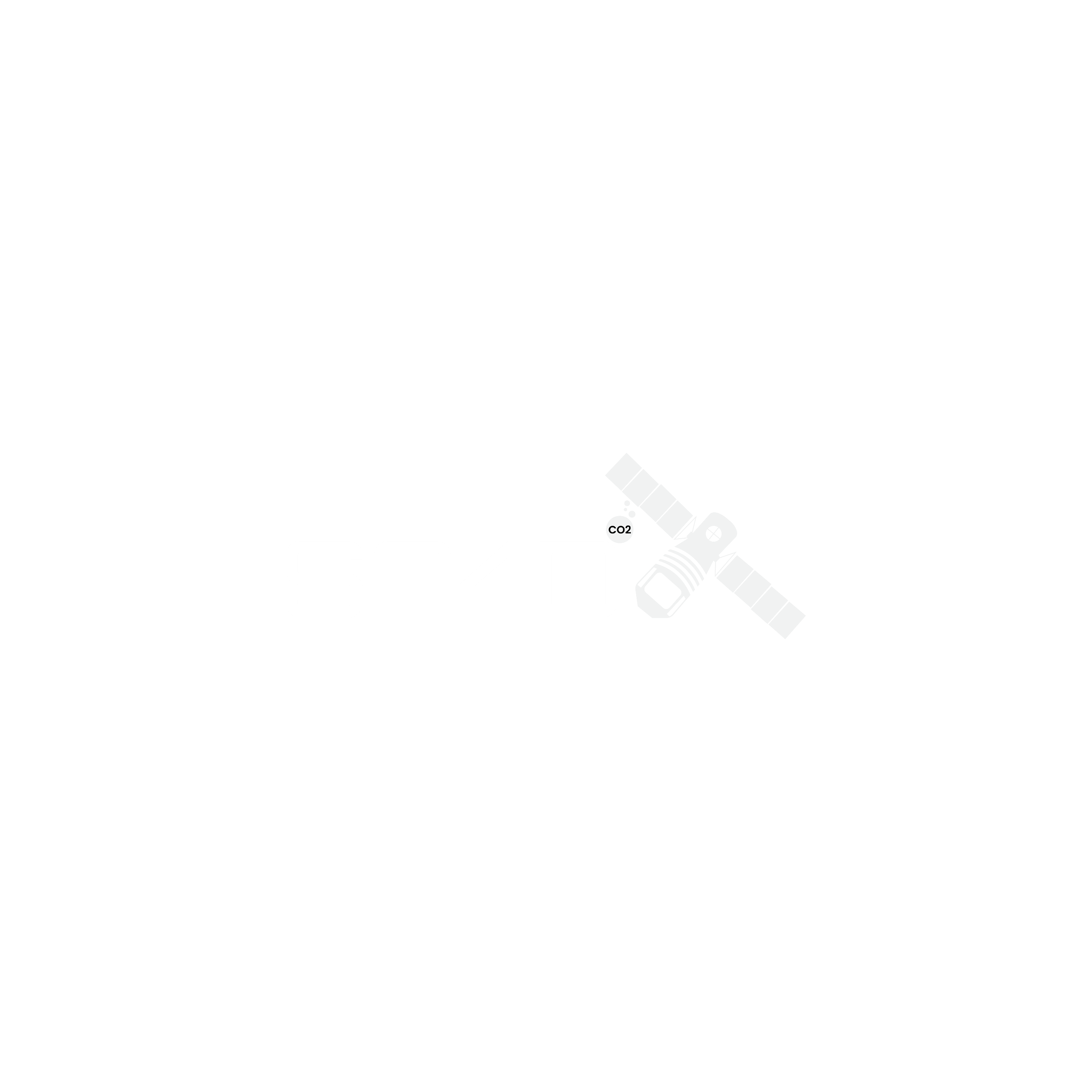 Digital Twin for Decarbonization and Environmental Management
Our strategy is based on key concepts and direct and indirect aspects, driven by the need to address climate change and reduce environmental risks.
Benefits of The Digital Twin:
Real-Time Monitoring: 
Advanced Simulations
Resource Optimization
Citizen Engagement:
Main Objective:
Development of an advanced Digital Twin based on satellite data.
Focus on in-depth analysis of urban decarbonization and the food production chain.
Data Collection
Physical World
Digital Twin
How It Works:
We use satellite data to monitor and analyse emissions associated with human activities, especially in urban contexts.
Analysis of the food production chain to identify sustainable practices and reduce overall environmental impacts.
GOAL:
Commitment to exploring concrete solutions for urban decarbonization and more sustainable food production.
The goal is a direct positive impact on emissions and, consequently, an indirect reduction in the risk of severe environmental catastrophes.
Objects
Digital models
Processes
Data management
Systems
Data analytics
Information & Decisions
Through spatial data and Digital Twin, we can decarbonize and reduce the risk of disasters.
[Speaker Notes: Our strategy is based on key concepts and direct and indirect aspects previously outlined. In particular, TPZB has decided to develop a Digital Twin, an advanced digital representation of our environment, primarily based on satellite data. The main goal of this Digital Twin is to conduct in-depth analyses on the decarbonization of urban environments and the food production chain.
By employing satellite data, we can monitor and analyze direct and indirect emissions associated with human activities, especially in urban contexts. Focusing on the decarbonization of urban environments, we aim to evaluate and understand how sustainable practices and technologies can contribute to reducing the anthropogenic impact of greenhouse gas emissions and other pollutants.
Simultaneously, the analysis of the food production chain allows us to examine how agricultural and food practices impact emissions and climate change. By identifying opportunities for sustainability and emission reduction in this supply chain, we aim to mitigate the overall environmental impact, indirectly contributing to reducing the risk of major environmental disasters.
In summary, through our satellite-based Digital Twin, we are committed to exploring and implementing concrete solutions for urban decarbonization and more sustainable food production, aiming for a direct positive impact on emissions and, consequently, an indirect reduction in the risk of severe environmental catastrophes.
A "Digital Twin" is an advanced digital model that faithfully reflects the physical aspects of a system, in this case, the Earth's environment and the associated human activities. In the context of combating climate change and disaster management, our goal is to integrate information from satellite technologies and other advanced monitoring tools to create an accurate and real-time digital representation of our planet.
A "Digital Twin" can support decarbonization and environmental risk management efforts in several key ways:
Real-Time Monitoring: The Digital Twin provides a real-time representation of the environment, enabling constant monitoring of human activities, emissions, and environmental conditions. This capability allows a timely and informed response to any changes or emergencies.
Simulations and Analysis: Through advanced simulations, the Digital Twin can assess the impacts of decarbonization strategies and sustainability measures. For example, it can predict how the adoption of renewable energy or sustainable agricultural practices will affect emissions and air quality.
Identification of Emission Sources: Using satellite data and other sources, the Digital Twin can locate and identify direct and indirect emission sources. This enables a detailed analysis of human activities and their environmental impacts.
Resource Optimization: Analyzing the food production chain, the Digital Twin can optimize resources by identifying more sustainable agricultural practices and reducing waste in the supply chain, thereby contributing to emission reduction.
Sustainable Urban Planning: In the context of decarbonizing urban environments, the Digital Twin can support sustainable urban planning. For example, it can help design green spaces, bike paths, and eco-friendly public transportation solutions.
Air Quality Analysis: By monitoring air quality through satellite data, the Digital Twin can identify areas with high pollution levels and suggest interventions to improve air quality and reduce emissions.
Citizen Engagement: The Digital Twin can be used to actively engage citizens by making environmental data accessible and understandable. This engagement can encourage sustainable behaviors and active participation in emission reduction.]
Space Based Data Application – SA4D
Through SA4D, a Framework was developed that will allow for space-enabled decarbonization
Application
Measurement
Simulation
Traceability
Urban Planning
Sustainable Agriculture
Disaster Management
Carbon Emissions
Air Quality
Decarbonization Scenarios
Resilient Urban Planning
Supply Chain Tracking
Emission Source Origin
Tools:
Digital Twin
max-ics Tool
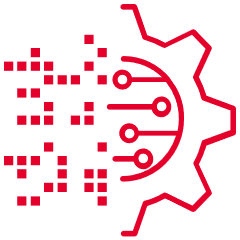 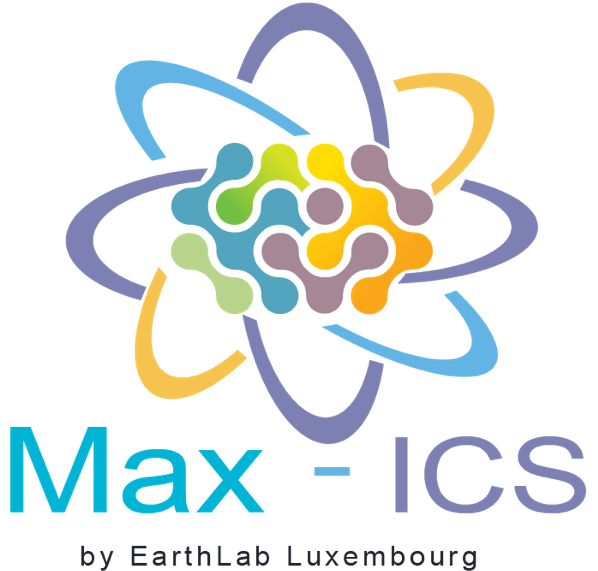 Advantages
Disadvantages
Informed Decision-Making
Risk Reduction
Sustainability
Implementation Complexity
Operational Costs
Dependency on Advanced Technologies
[Speaker Notes: SA4D is an innovative application based on Digital Twin designed to tackle the challenges of decarbonization and enhance disaster resilience through intelligent utilization of spatial data. This cutting-edge tool harnesses the capabilities of the Digital Twin to create a detailed digital representation of our environment, integrating data from satellites and other terrestrial observation sources.
Advantages:
Informed Decision-Making: SA4D provides accurate, real-time data to support informed decisions on decarbonization and environmental risk management.
Risk Reduction: By promptly identifying environmental challenges, SA4D helps reduce the risk of disasters and mitigate their impacts.
Sustainability: The application contributes to promoting sustainable practices through detailed analysis of carbon emissions and simulation of sustainable development scenarios.
Disadvantages:
Implementation Complexity: Implementing SA4D requires specialized skills and advanced technical resources, potentially posing a challenge for organizations with limited resources or technological knowledge.
Operational Costs: The high operational costs associated with managing and maintaining SA4D could be a financial obstacle for some organizations, especially those with limited budgets.
Dependency on Advanced Technologies: SA4D relies on advanced technologies, and the rapid pace of technological evolution may necessitate frequent updates and continuous investments to maintain relevance.
Applications:
Urban Planning: SA4D can be used for the design of sustainable cities, integrating natural base solutions within the tool, optimizing resource usage, and reducing carbon emissions through the simulation of urban scenarios.
Sustainable Agriculture: The application offers solutions for more sustainable agricultural management by analyzing farming practices and suggesting strategies to reduce environmental impact, retain water, and decrease runoff.
Disaster Management: SA4D provides tools for emergency response management and the mitigation of environmental impacts resulting from catastrophic events.
Monitoring:
Carbon Emissions: SA4D monitors carbon emissions in real-time, allowing detailed analysis and facilitating the adoption of targeted measures for decarbonization.
Air Quality: The application monitors air quality, identifying areas with high pollutant concentrations and providing vital information for environmental management policies.
Traceability:
Supply Chain Tracking: SA4D offers traceability in the production and distribution chain, allowing for the evaluation and improvement of efficiency and sustainability in supply chains.
Emission Source Origin: Traceability of emissions identifies primary sources, facilitating the implementation of targeted reduction strategies.
Simulations:
Decarbonization Scenarios: SA4D enables the simulation of decarbonization scenarios, evaluating the impacts of different strategies and guiding the transition to a low-carbon economy.
Resilient Urban Planning: Simulations support the design of resilient urban environments, considering climatic factors and mitigating the effects of extreme events.
In summary, SA4D is an innovative platform that integrates the Digital Twin with spatial data, offering significant advantages in environmental management, from decarbonization to resilience against disasters. SA4D is a powerful tool that combines the capabilities of the Digital Twin with spatial data to drive progress towards decarbonization and the construction of more resilient communities in the face of environmental challenges.]
Application of SA4D in an Urban Area Prone to Floods
Let's envision a coastal city facing frequent floods due to climate change and unplanned urbanization. The city is seeking solutions to reduce the risk of floods and enhance urban resilience.
SA4D uses historical and monitoring data to simulate past flood events, identifying the most affected areas and assessing the incurred damages. This analysis provides a basis for understanding current vulnerabilities.
Simulation of Past Floods
Proposal of Natural Engineering Solutions
Long-Term Resilience Planning
Territory Analysis with Digital Twin
Identification of High-Risk Zones
Community Engagement
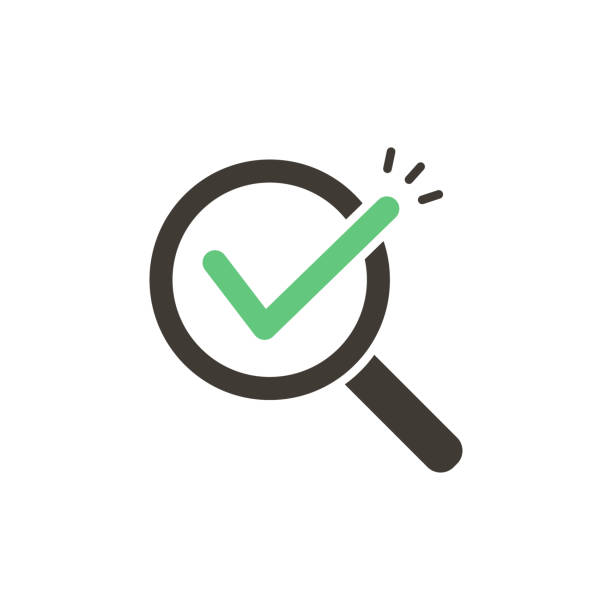 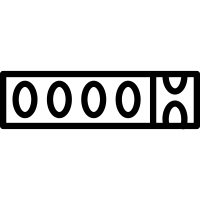 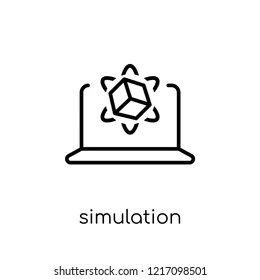 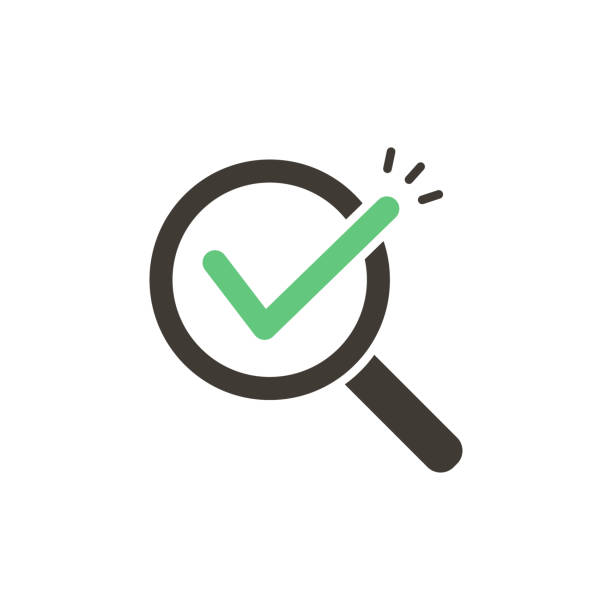 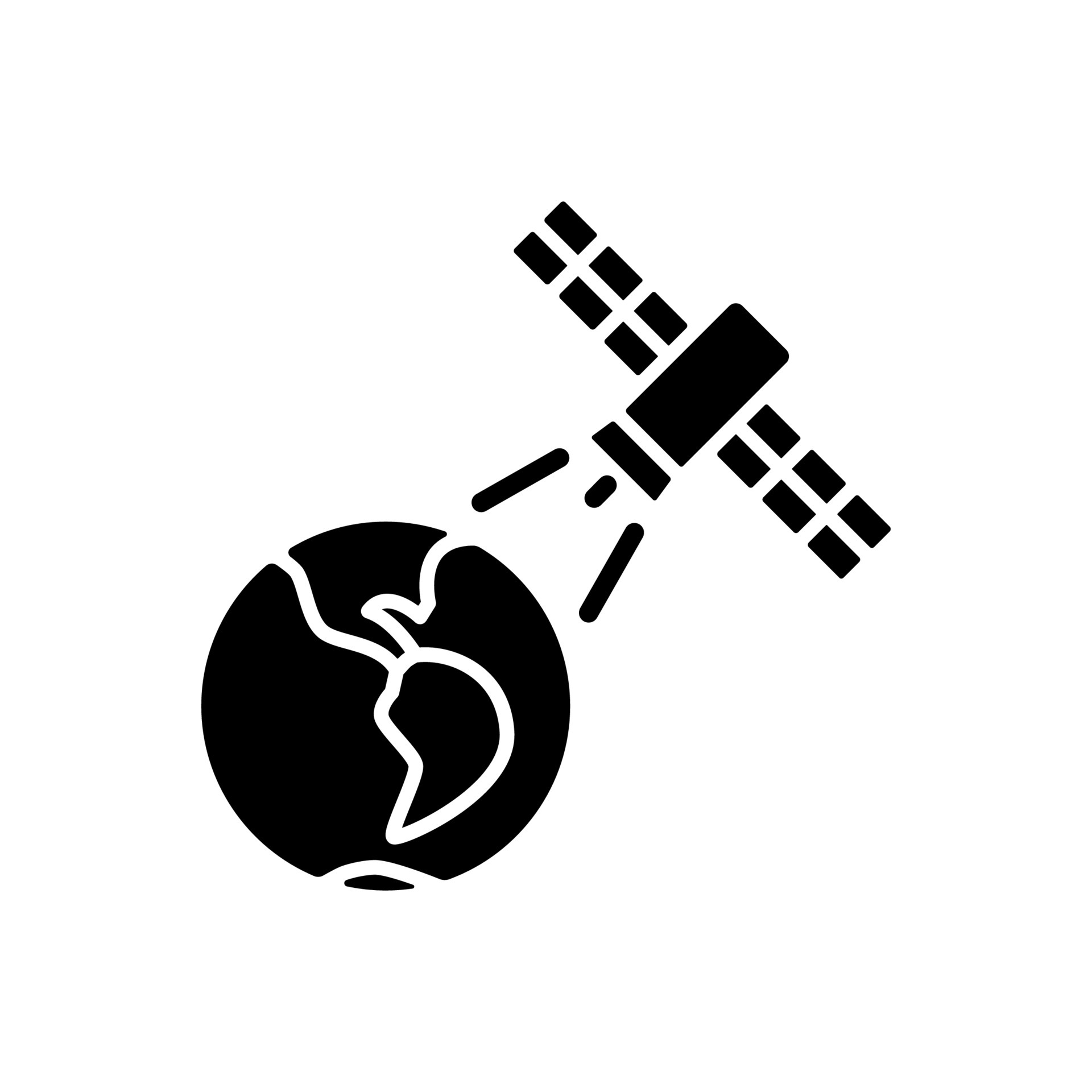 Real-Time Monitoring of Environmental Conditions
Simulation of Rainwater Drainage Scenario
Unused land
Misused land
High-yield land
[Speaker Notes: Application of SA4D in an Urban Area Prone to Floods:
Scenario: Let's envision a coastal city facing frequent floods due to climate change and unplanned urbanization. The city is seeking solutions to reduce the risk of floods and enhance urban resilience.
How SA4D Can Be Applied:
Simulation of Past Floods:
SA4D uses historical and monitoring data to simulate past flood events, identifying the most affected areas and assessing the incurred damages. This analysis provides a basis for understanding current vulnerabilities.
Territory Analysis with Digital Twin:
SA4D creates a Digital Twin of the urban area, incorporating detailed data from satellites and other sources. This digital model provides an accurate representation of geographic features, buildings, and infrastructure.
Real-Time Monitoring of Environmental Conditions:
SA4D integrates satellite data to monitor real-time weather conditions, river levels, and other environmental indicators. This monitoring enables an immediate response to conditions that may lead to flooding.
Simulation of Rainwater Drainage Scenarios:
SA4D simulates scenarios of rainwater drainage, considering optimal runoff areas and necessary drainage infrastructure to mitigate the risk of floods.
Identification of High-Risk Zones:
Through Digital Twin analysis and scenario simulations, SA4D identifies city zones at higher risk of flooding. This information is crucial for urban planning and risk mitigation.
Proposal of Natural Engineering Solutions:
SA4D suggests natural engineering solutions, such as creating wetlands or reforestation, to increase water absorption capacity and reduce the risk of floods.
Community Engagement:
SA4D facilitates community engagement by providing clear information and interactive visualizations. This engagement is essential for developing evacuation plans and raising awareness of resilience practices.
Long-Term Resilience Planning:
Using Digital Twin data and SA4D simulations, the city develops long-term resilience plans, integrating considerations of climate change into urban planning and land management policies.
In this way, SA4D provides a holistic approach to address the issue of floods in an urban area, combining the power of the Digital Twin with advanced spatial data to inform and guide targeted decisions and sustainable solutions.]
Recap: SA4D Space-Enabled for Disaster Reduction
Process & Development
Development of Local Technologies and Skills
Prevention of Economic Losses
Growth of the Environmental Technology Sector
Reduction of Emergency Costs
Promotion of Sustainability and Economic Attractiveness
Increase in Safety and Resilience
Access to Funding for Sustainable Projects
[Speaker Notes: Creating Added Value and Local Economy with SA4D:
Prevention of Economic Losses:
SA4D contributes to risk reduction through improved urban planning and management, preventing economic losses related to damage to infrastructure, properties, and commercial activities caused by floods.
Reduction of Emergency Costs:
Enabling a timely response, SA4D reduces the need for costly emergency interventions, promoting more efficient management of the city's financial resources.
Promotion of Sustainability and Economic Attractiveness:
SA4D supports sustainable urban planning, water resource management, and carbon emission reduction, making the city more attractive for sustainable investments and resilient economic activities. Risk reduction is supported by compensation projects that generate economic gains, self-financing interventions.
Development of Local Technologies and Skills:
The implementation of SA4D requires specialized skills, creating opportunities for the development of local technologies and the training of professionals in the field of environmental technologies.
Growth of the Environmental Technology Sector:
The adoption of SA4D acts as a catalyst for the development of the local environmental technology sector, fostering the creation of businesses and start-ups dedicated to innovative solutions for environmental management.
Increase in Safety and Resilience:
By reducing risk, SA4D improves the safety of residents, contributing to the attractiveness of the city as a place of residence and promoting the stability and resilience of the territory.
Access to Funding for Sustainable Projects:
SA4D provides data and analysis to support the city in accessing funding and funds dedicated to sustainable projects, reducing money wastage, and encouraging efficient resource use.
SA4D not only offers direct benefits in environmental risk management but also creates an environment conducive to sustainable economic growth, stimulating innovation, attracting investments, and promoting a resilient, future-oriented local economy.]
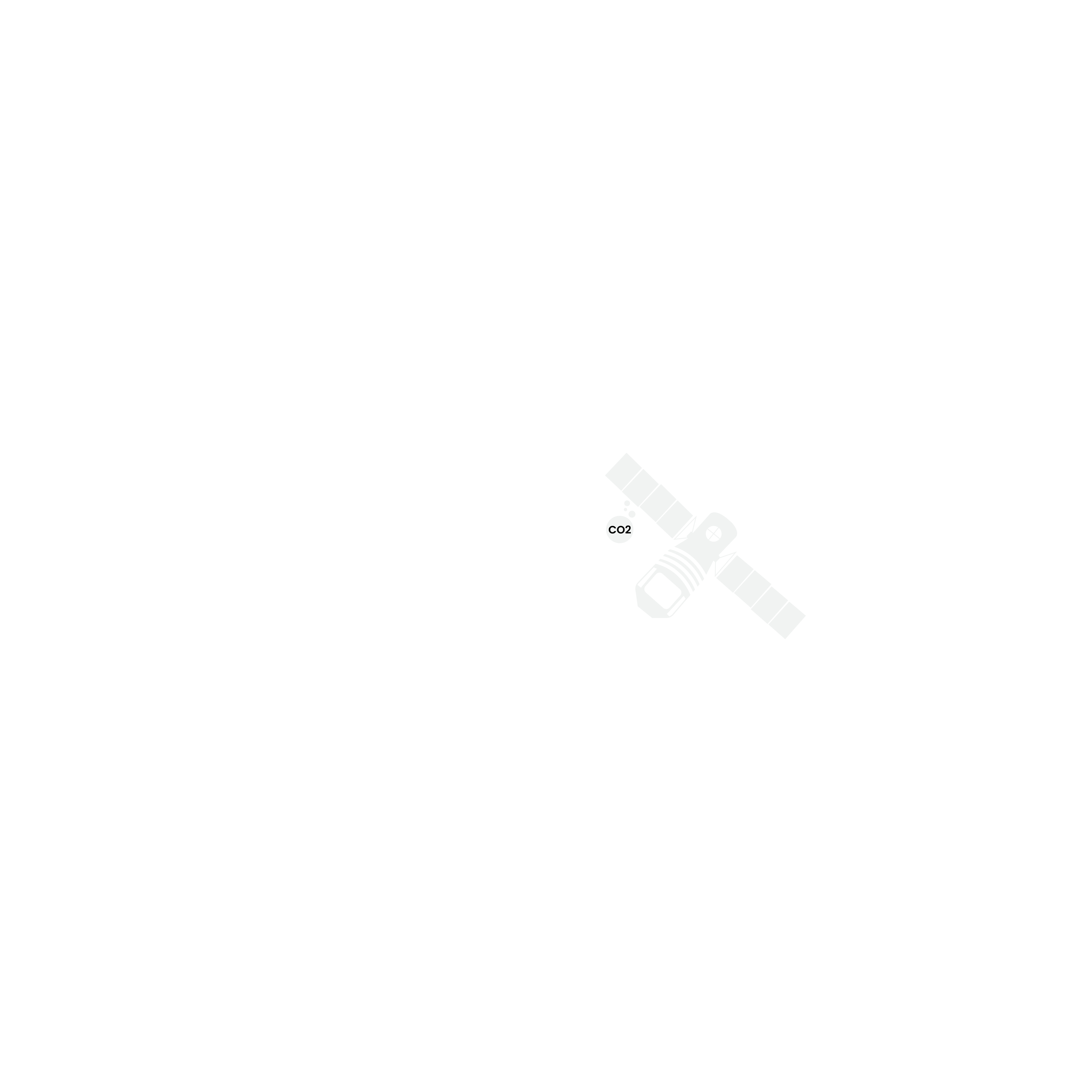 Thank you for your attention!!
Jose Torres
jose.torres@telespazio.com
11